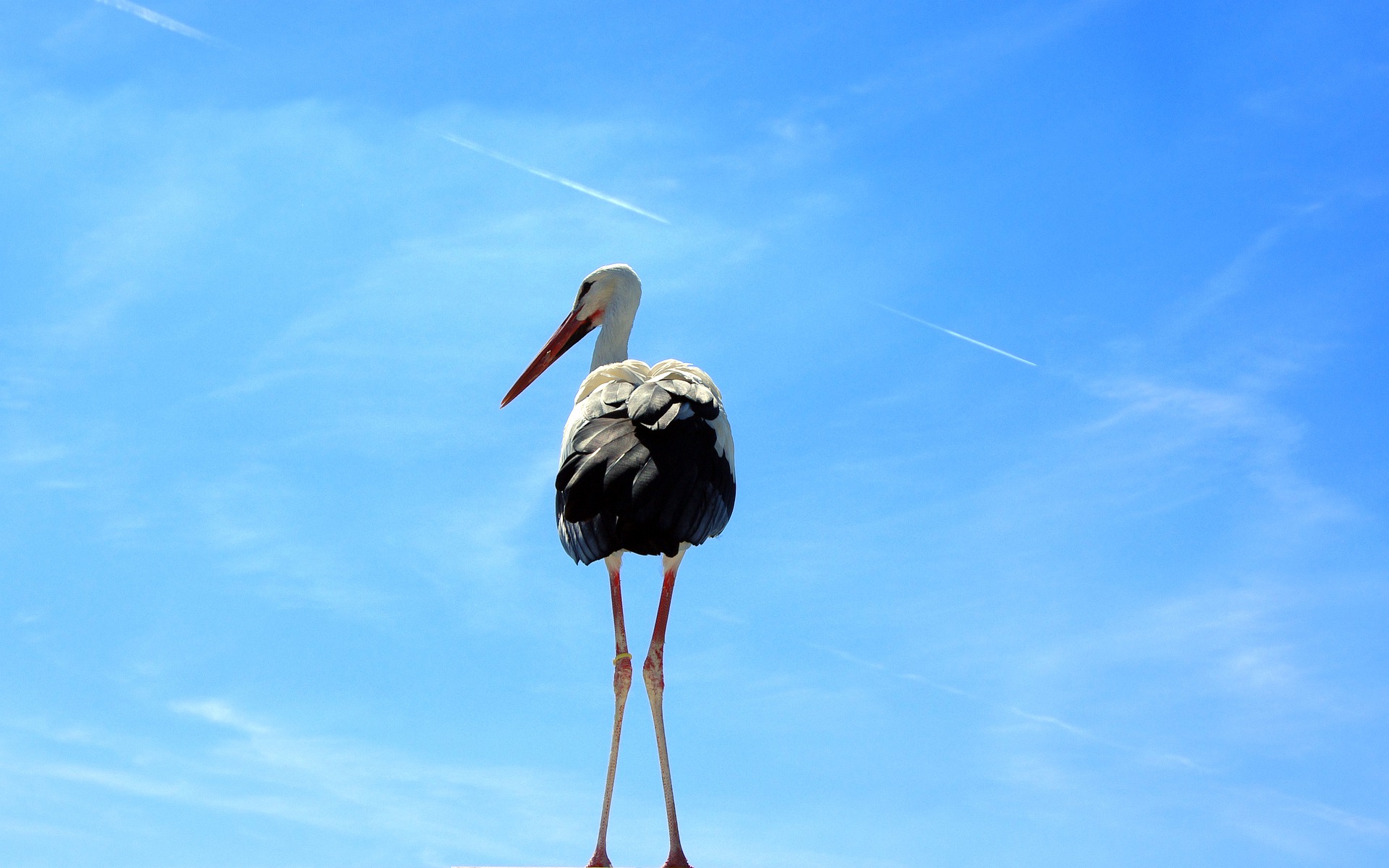 BQ5 Creativity Lesson 1
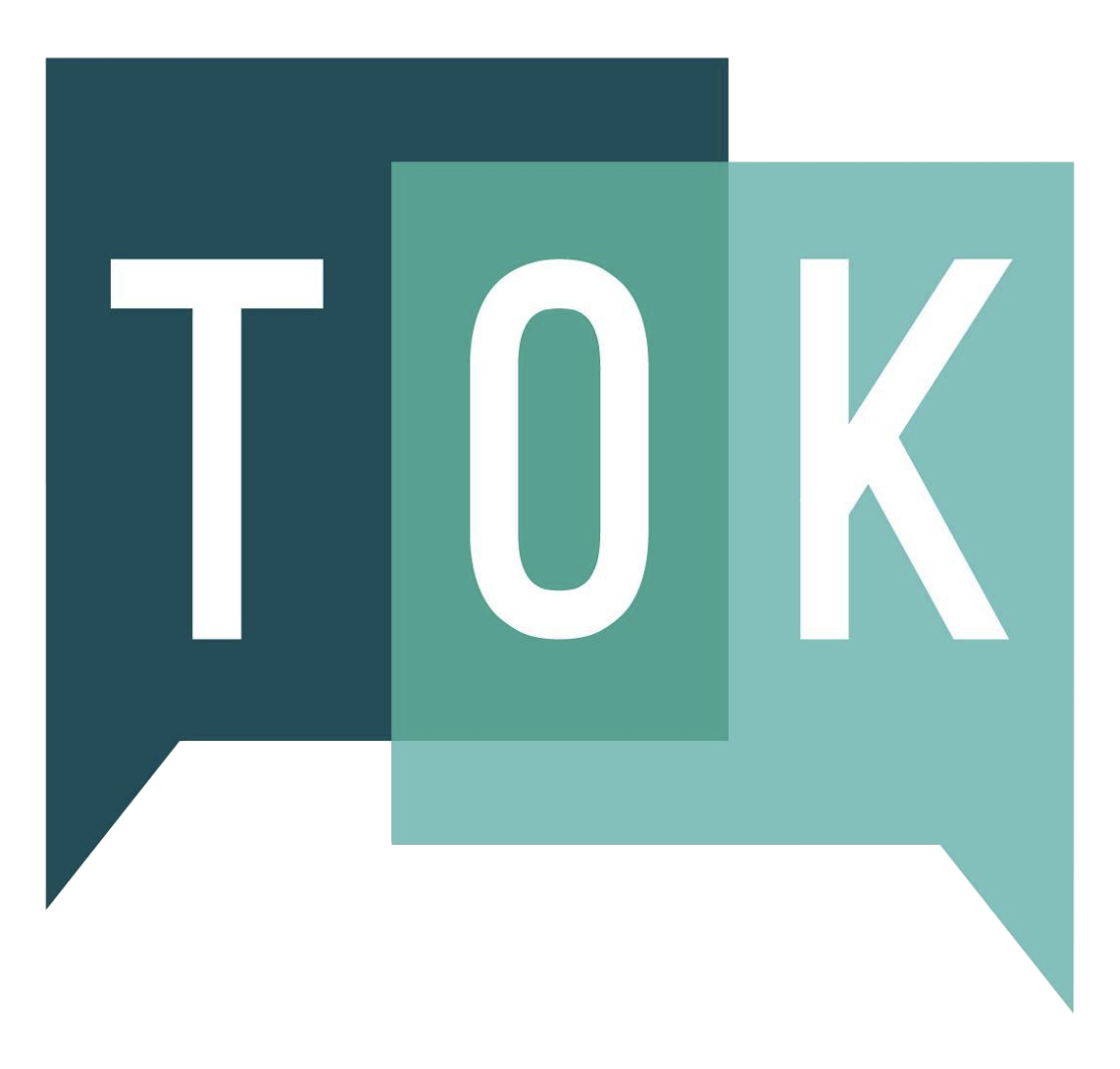 INTRODUCTION TO BQ5
I can compare and contrast BQ5 within the context of different areas of knowledge
[Speaker Notes: See how this lesson links to the course by viewing the final slide
Key TOK terms appear in a red font]
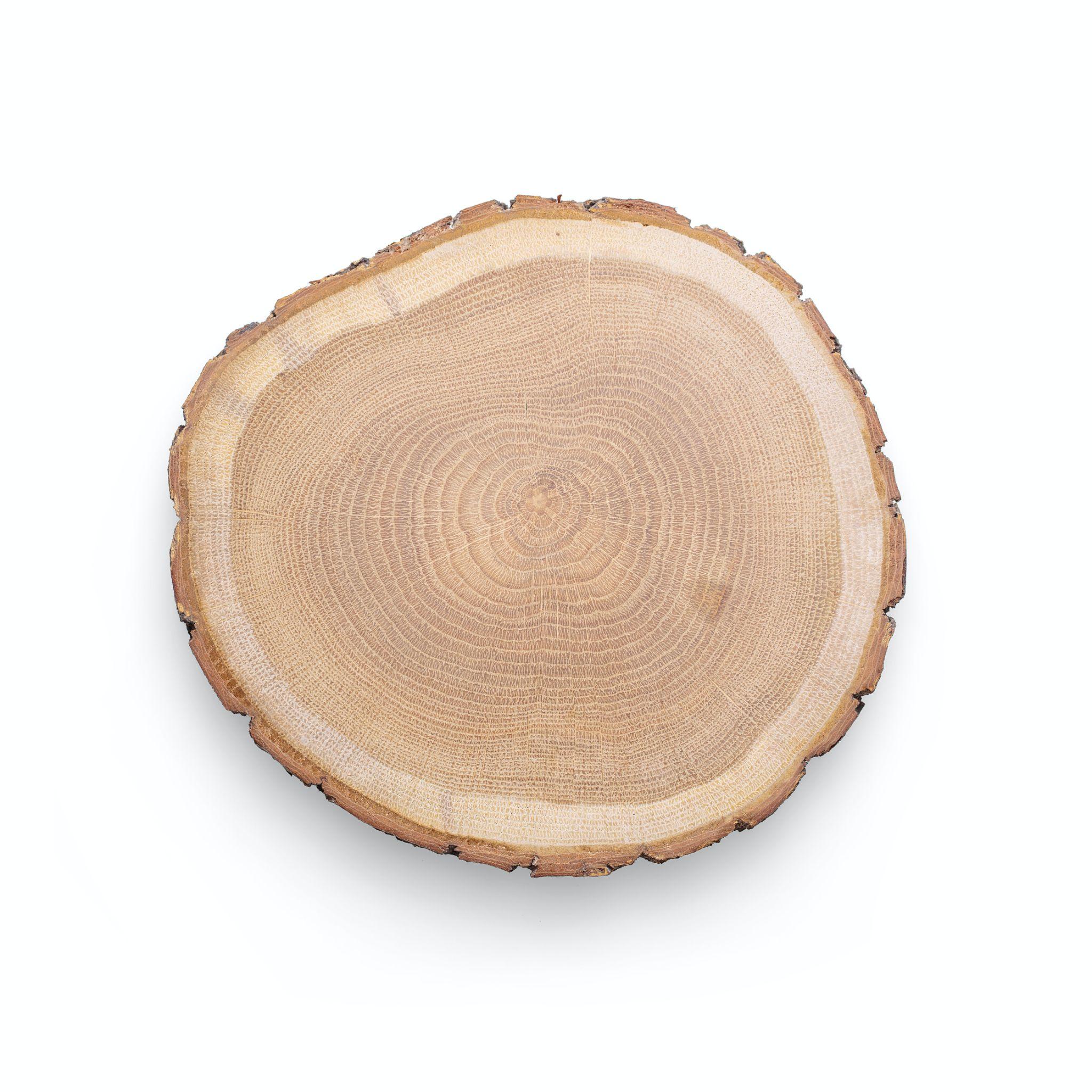 Starter
Think about your own knowledge of the world.
How has it changed over time?
Would you say you have more or less certainty about the world now than you did 5 years ago?
[Speaker Notes: Of course, in some ways knowledge becomes more profound over time. 
But we also find out how little we know, and how many more questions there are to ask - so there’s scope here to consider both sides of this question.]
Linking the BQ to the AOKs
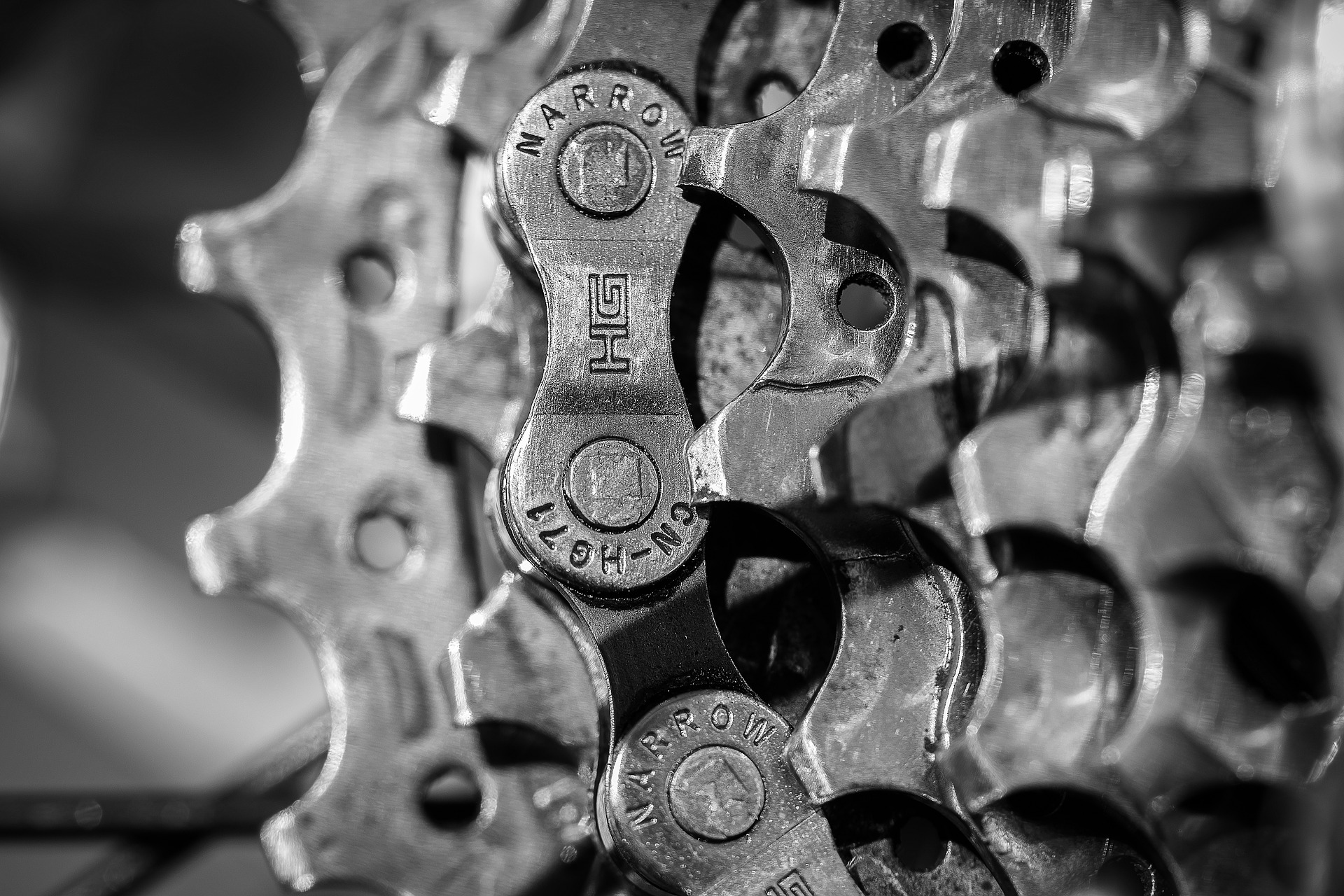 BQ5 asks: How is new knowledge about the world created?
Select an AOK that you haven’t picked before. With a partner, discuss:
How is new knowledge created in your AOK?
Why do ideas, theories, and the way knowledge is produced change over time in your AOK?
Present your ideas on an A3 sheet of paper. Make them as visual as possible (use limited text).
[Speaker Notes: It may be necessary to remind students of the 5 AOKs. It would be really nice by this stage if this is not the case...]
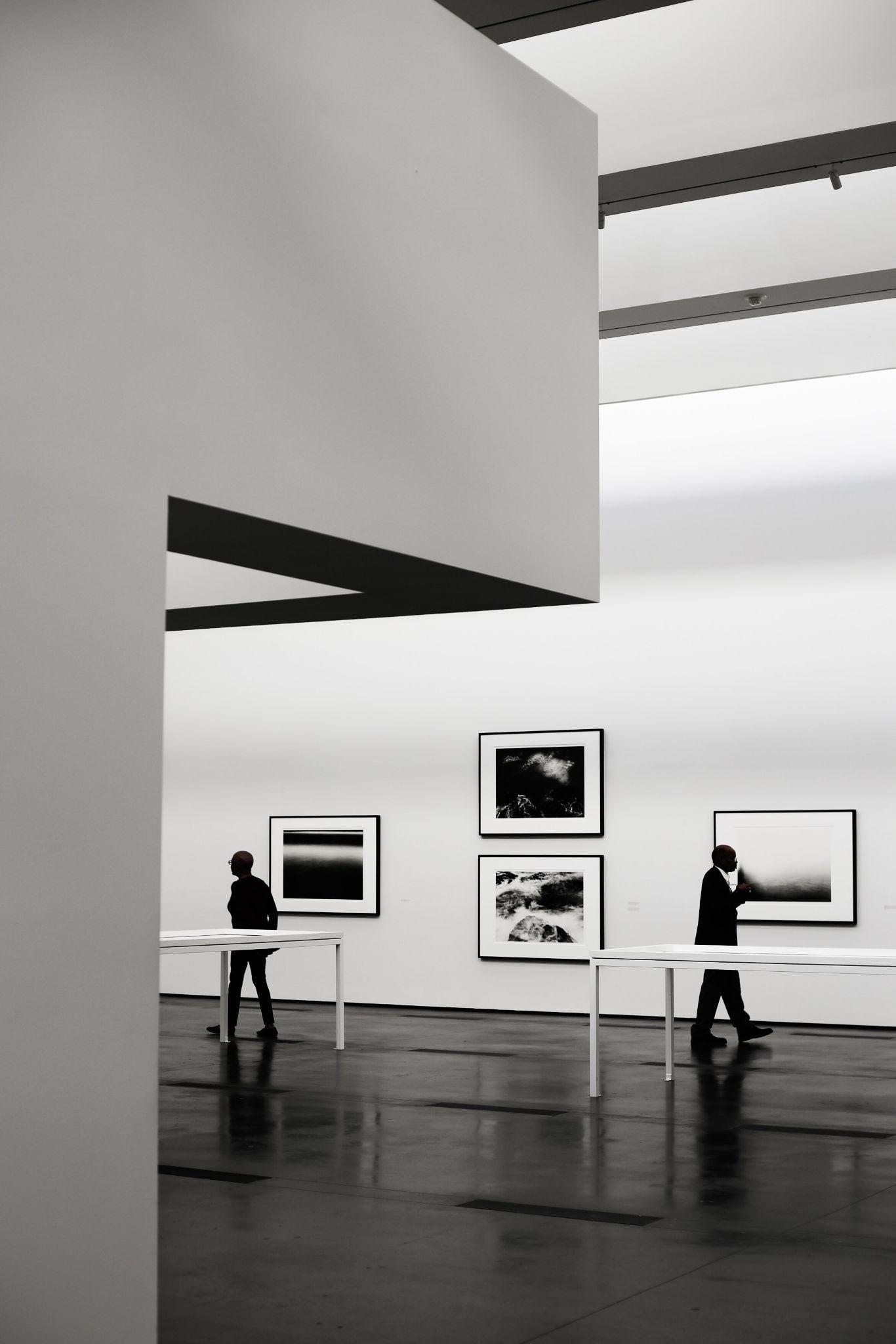 Real-world contexts
Follow the link to the RLS for your AOK. On your display, add:
A brief outline of your RLS and how it links to your AOK.
What this tells us about how and why new knowledge is created in your AOK.
[Speaker Notes: Links and guidance (students will need a lot of help to identify these ideas, although they’ll probably find a lot more). This is a chance to explain some of the characteristics of ideal RLSs: original, recent, significant, etc. Students should also draw on their own experiences.

The arts - This RLS shows how the way we view and interact with the arts depends on the social sensibilities of the time. In this case, how MOMA is ‘rebalancing’ its exhibition walls to feature the work of more female and black artists
History - This RLS shows how a more ‘experiential’ approaches to the past (dressing in historical clothing) can sometimes give us a greater insight into reality than more ‘intellectual’ methods of accessing the past. 
The human sciences - This RLS shows us how new knowledge can only be created when ‘natural’ circumstances (ie the Covid crisis) provide us with means to explore it - in this case,  establishing a definitive link between a cause (loneliness) and an effect (damage to our mental health). 
Mathematics - This RLS shows how new ideas in mathematics can spawn entire new disciplines - in this case, ‘topology’, inspired by the discovery of the Möbius Strip.
The natural sciences - This RLS shows us that new ideas (in this case, Smallpox vaccinations) n the natural sciences appear “by dreaming, being savvy in politics and unafraid to break the rules”.  It also indicates that there can be a lot of resistance to new scientific ideas. Worth thinking about this in the context of the Coronavirus era!]
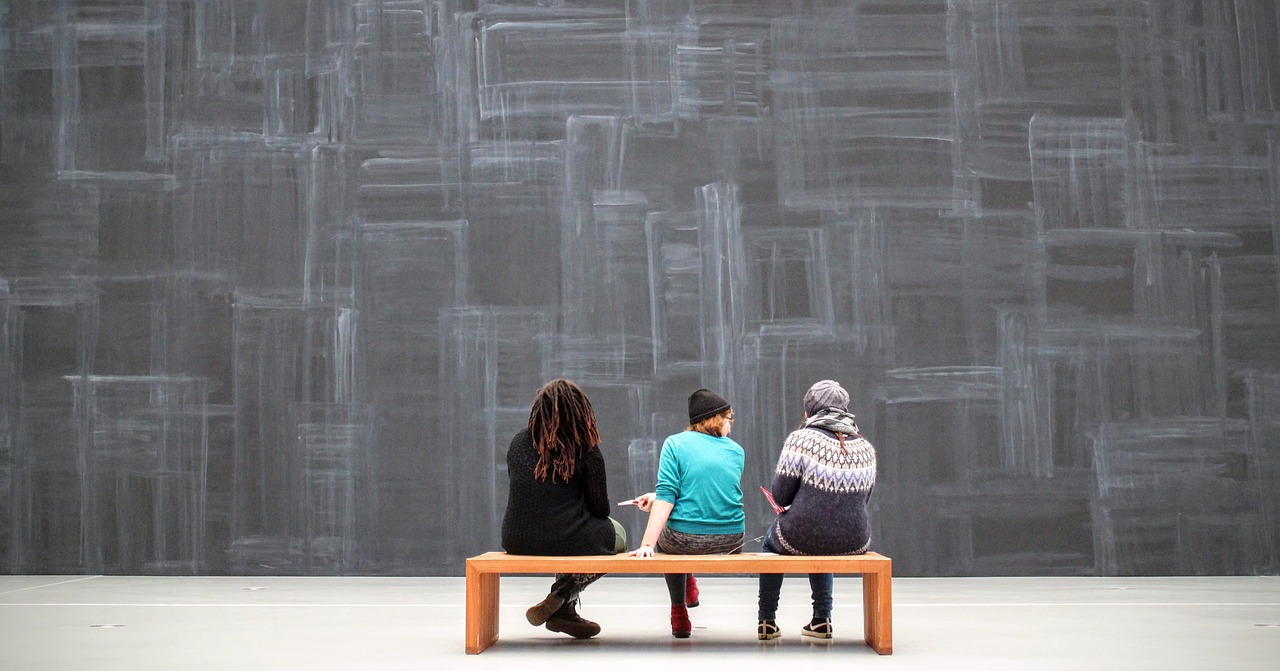 Gallery walk
Talk to the other groups.
Which AOK changes most over time?
In which AOK changes least?
Add different coloured Post-Its with your answers to the right displays. Justify your responses.
[Speaker Notes: Provide two different coloured Post-Its - one for ‘most’, and one for ‘least’.
Students to write their responses on these, and stick to the corresponding displays.]
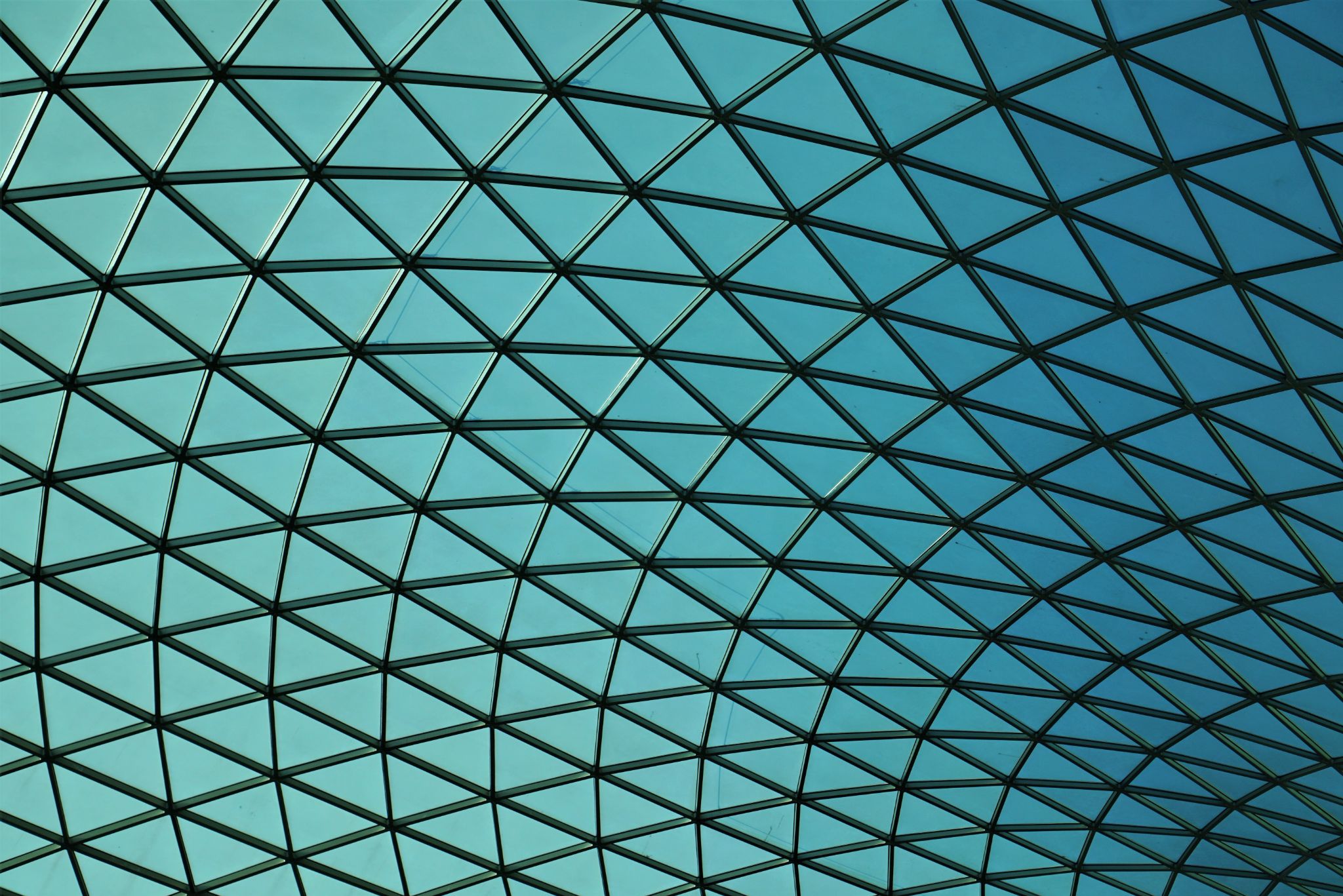 Links to the TOK exhibition
Related exhibition prompt What role does imagination play in producing knowledge about the world? (IAP-30) 
Refer to the ideas from this lesson to answer this question.
For example, think about how the comparative role of imagination in helping us produce new knowledge in the different AOKs. 
Which objects could help to illustrate your answer?
[Speaker Notes: Optional slide, if you want to help students to take ownership of the IA prompts (IAPs) for the TOK exhibition]
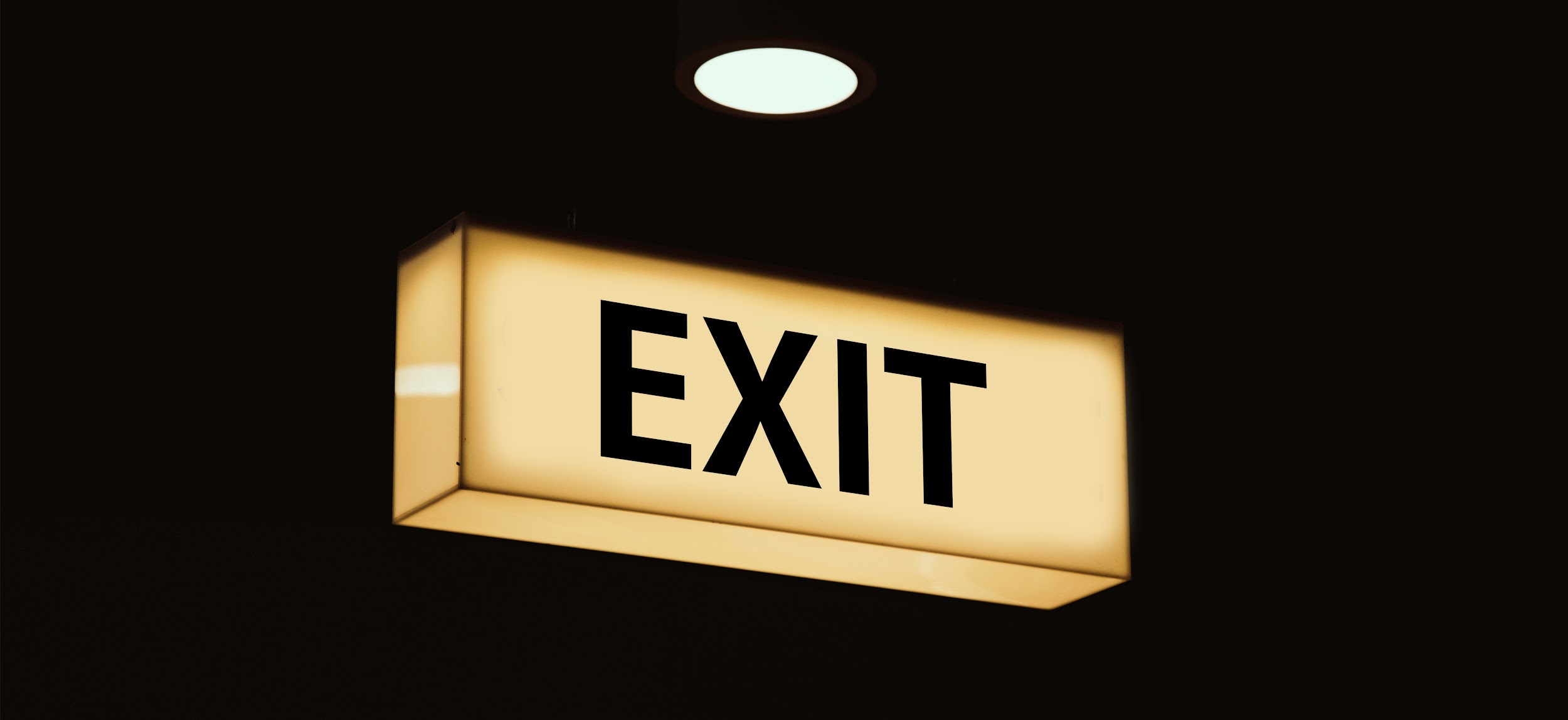 “The chief enemy of creativity is 'good' sense.” (Pablo Picasso) 

What do you think Picasso meant? 
How does this help us explain the way new knowledge is created?
[Speaker Notes: Shorter version of the exit. To be added to the display.
See the BQ5 assessment tracker for suggestions on providing feedback, and recording students’ progress.]
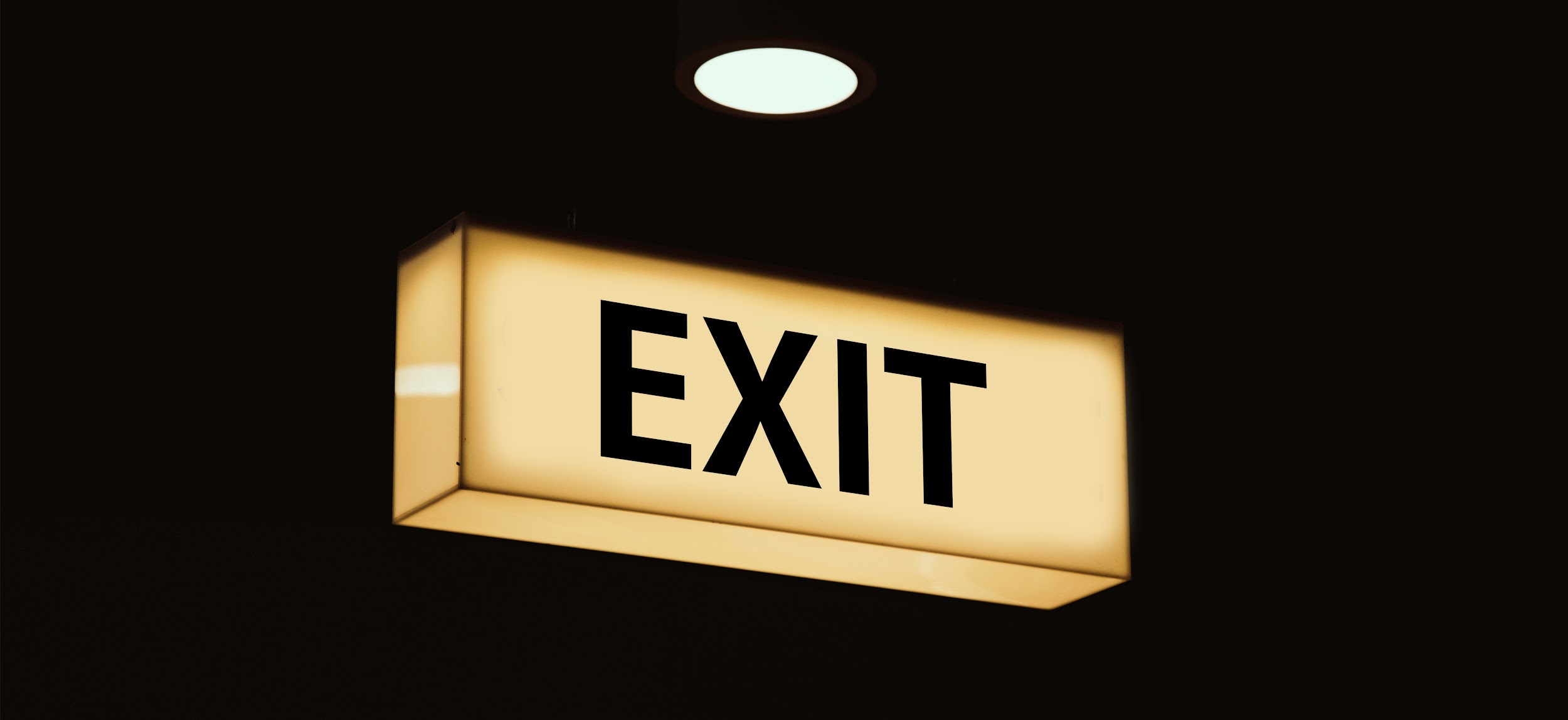 “The chief enemy of creativity is 'good' sense.” (Pablo Picasso) 

Write a TOK essay-style introduction to the Big Question, beginning with Picasso’s quote.
[Speaker Notes: Longer version of the exit. To be submitted on GC.
Encourage students not to ‘parachute in’ a quote - ie, make sure it’s embedded in what they write, not just floating above it
See the BQ5 assessment tracker for suggestions on providing feedback, and recording students’ progress]
During this lesson, we consider the highlighted aspects of the TOK course
The images used in the presentation slides can also give students ideas about selecting exhibition objects; see also our link below to specific IA prompts
Linking this lesson to the course
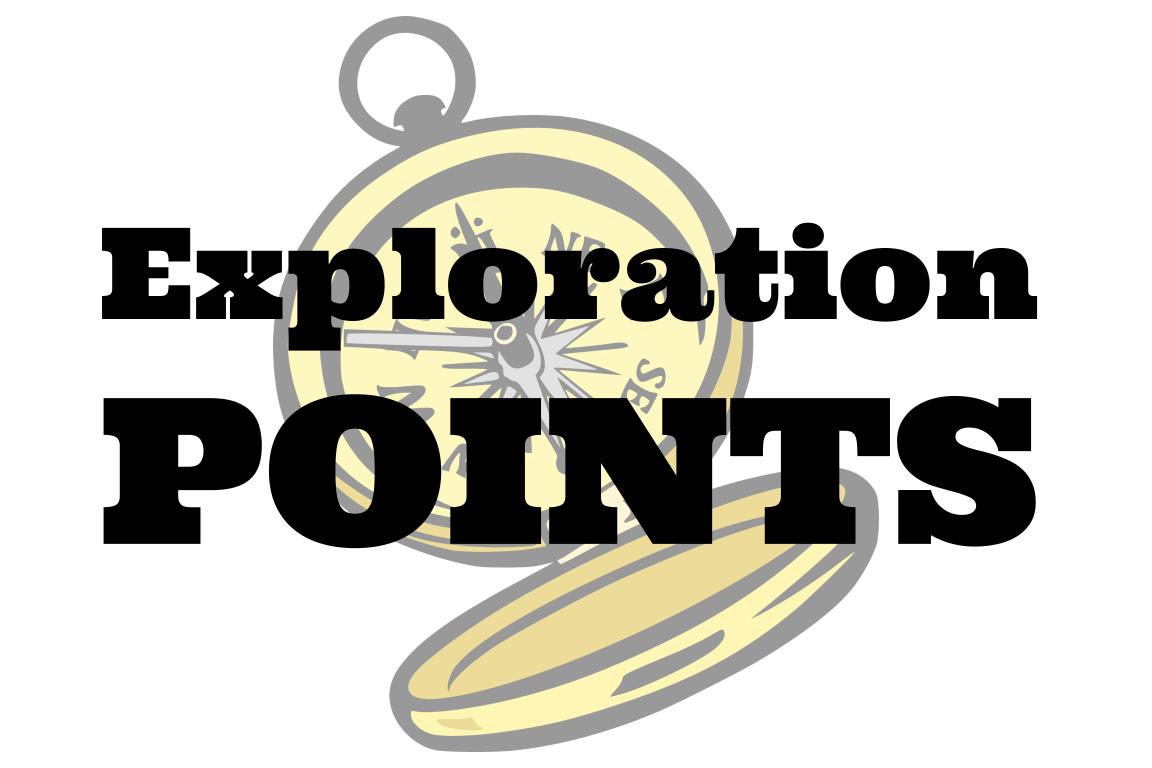 Explore the TOK themes and areas of knowledge in more depth via a range of thinkers, media sources, and other resources, in our EXPLORATION POINTS DOCUMENTS. 
Access the documents via the links below. You’ll also find the EP icons on all of the TOK course pages of the site to help you unpack the quotes, KQs, and real-life situations that you find there.
CORE THEME

Knowledge & the knower
AREAS OF KNOWLEDGE

The arts
History
Human sciences
Mathematics
Natural sciences
OPTIONAL THEMES

Indigenous societies
Language
Politics
Religion
Technology
[Speaker Notes: Use this slide to access the ‘Exploration Points’ notes for BQ5, which will help students to develop a deeper knowledge of any TOK theme or area of knowledge. This will not only help them to master the TOK course in general, but also craft a great exhibition or essay. 
Be ready to provide more guidance on how to use this resource - ie, which media sources to focus on, which questions to address, which TED talks to watch, and which key terms and ideas to understand.]